আজকের পাঠে সকলকে
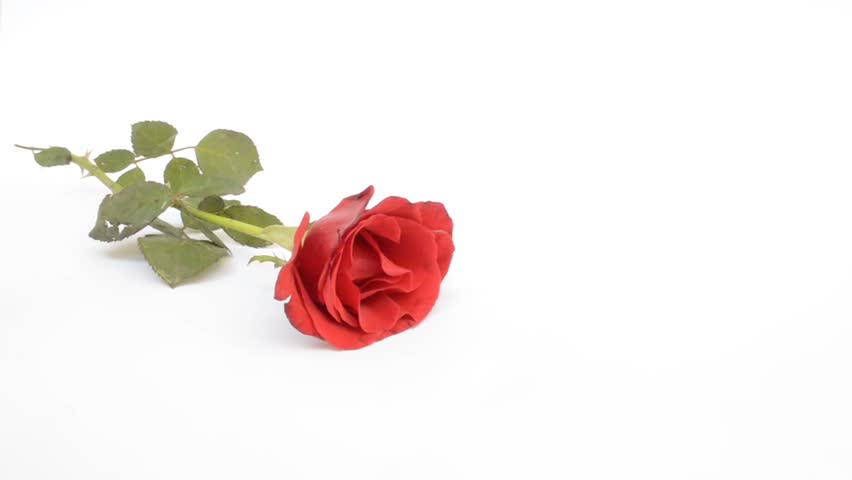 স্বাগতম
পরিচিতি
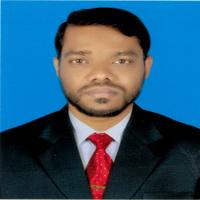 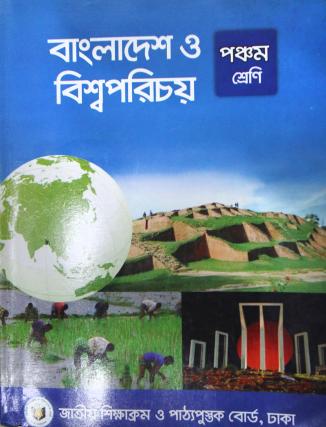 পঞ্চম শ্রেণি
বিষয়ঃ বাংলাদেশ ও বিশ্বপরিচয় 
অধ্যায়ঃ ১২ বাংলাদেশ ও বিশ্ব
পাঠ্যাংশঃ ২ জাতিসংঘের উন্নয়নমূলক সংস্থা
পৃষ্ঠাঃ ৯৪-৯৫
মোঃ ইমরান হোসেন
সহকারি শিক্ষক
কাট্টলী নূরুল হক চৌধুরী সরকারি প্রাথমিক বিদ্যালয়
পাহাড়তলী, চট্টগ্রাম।
০১৮১৯৮৯৩১৩৫
emran81hossen@gmail.com
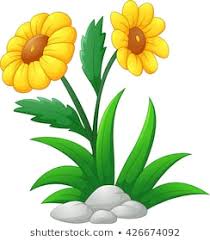 শিখনফলঃ
পাঠ শেষে শিক্ষার্থীরা...
১৬.3.4 জাতিসংঘের কয়েকটি উন্নয়নমূলক সংস্থার নাম ও কাজ বলতে পারবে। 
১৬.৩.৫ শিশুদের স্বাস্থ্য ও শিক্ষার উন্নয়নে ইউনিসেফের কাজ উল্লেখ করতে পারবে।
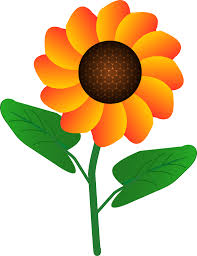 জাতিসংঘের শাখা কতটি?
পূর্বজ্ঞান যাচাই
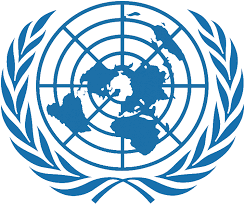 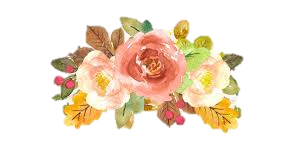 পূর্বজ্ঞান যাচাই
বিশ্বের শান্তি ও নিরাপত্তা রক্ষার দায়িত্ব পালন করে এ পরিষদ। এর পাঁচটি সদস্য রাষ্ট্র হলো যুক্তরাষ্ট্র, যুক্তরাজ্য, রাশিয়া, ফ্রান্স ও গনচীন। বাংলাদেশ দুইবার অস্থায়ীভাবে নিরাপত্তা পরিষদের দায়িত্ব পালন করেছে।
আন্তর্জাতিক আদালত
এটি সকল প্রশাসনিক কাজ পরিচালনা করে।
এর কাজ অছিভুক্ত এলাকাসমূহের তত্ত্বাবধান করা। উপনিবেশ আমলে এ পরিষদের কাজ বেশি ছিলো। বর্তমানে অছি পরিষদের কাজ নেই বললেই চলে।
এ পরিষদে বিভিন্ন সদস্য শাখার নির্বাচন, বিশ্বের বিভিন্ন শাখার আলোচনা, ইত্যাদি গুরুত্বপূর্ণ কাজ হয়। প্রতিবছরে একবার অধিবেশন হয় এবং একজন সভাপতি নির্বাচিত হন। ১৯৮৬ সালে বাংলাদেশের হুমায়ুন রশীদ চৌধুরী সভাপতির দায়িত্ব পালন করেছেন।
সচিবালয়
অছি পরিষদ
সদস্য রাষ্ট্রগুলোর মধ্যে সীমানাসহ দেশের অন্য যেকোন বিরোধ মীমাংসা করা এর কাজ। ২০১২ সালে বঙ্গোপসাগরের সমূদ্রসীমা নিয়ে মিয়ানমারের সাথে একটি বিরোধে বাংলাদেশ নিজের পক্ষে রায় পায়।
অর্থনৈতিক ও সামাজিক পরিষদ
নিরাপত্তা পরিষদ
সাধারণ পরিষদ
এটি বিশ্বের বিভিন্ন দেশের সামাজিক, অর্থনৈতিক সমস্যা যেমন- দারিদ্র দূরীকরন, শিক্ষা, বেকারত্ব ইত্যাদি ক্ষেত্রে জীবন যাত্রার মান উন্নয়নে কাজ করে থাকে।
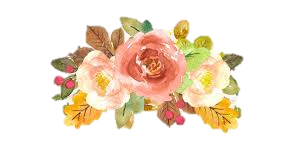 পূর্বজ্ঞান যাচাই
জাতিসংঘের উদ্দেশ্য কতটি?
১) বিশ্বে শান্তি প্রতিষ্ঠা করা।
২) বিভিন্ন জাতি তথা দেশের মধ্যে সম্প্রীতি স্থাপন।
৩) অর্থনৈতিক, সামাজিক ও সাংস্কৃতিক ক্ষেত্রে বিভিন্ন দেশের মধ্যে সহযোগিতা গড়ে তোলা।
৪) জাতি, ধর্ম, বর্ণ নির্বিশেষে সবার স্বাধীনতা ও মৌলিক অধিকারের প্রতি সম্মান প্রদর্শন।
৫) বিভিন্ন দেশের মধ্যে বিদ্যমান বিবাদ মিমাংসা করা।
কোন উদ্দেশ্যটি থেকে বাংলাদেশ সবচেয়ে বেশি উপকৃত হবে বলে মনে কর?
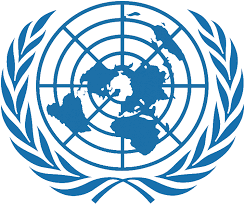 আজ আমরা এর বাকি অংশ পড়ব।
‘জাতিসংঘের উন্নয়নমূলক সংস্থা’
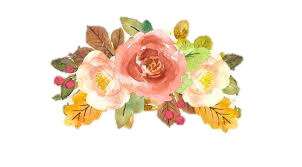 বিশ্বব্যাংক
বিশ্বস্বাস্থ্য
 সংস্থা
ইউএনডিপি
ইউনিসেফ
ইউনেস্কো
খাদ্য ও কৃষি
 সংস্থা
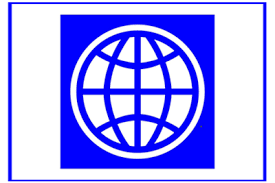 বিশ্বব্যাংকের সদর দপ্তর যুক্তরাষ্ট্রের ওয়াশিংটনে অবস্থিত।
World Bank
বিশ্বব্যাংক বিশ্বের বিভিন্ন দেশের উন্নয়ন প্রকল্পে সাহায্য দিয়ে থাকে।
বাংলাদেশে পরিবেশ উন্নয়ন, দারিদ্র্য বিমোচন, দূর্যোগ ব্যবস্থাপনা ইত্যাদি নিয়ে সংস্থাটি কাজ করে।
ইউএনডিপি এর মূল কাজ বিভিন্ন দেশে উন্নয়ন কাজ করা।
ইউনেস্কোর উদ্যোগে একুশে ফেব্রুয়ারি আন্তর্জাতিক মাতৃভাষা দিবসের মর্যাদা পেয়েছে।
এছাড়াও প্রত্নতাত্ত্বিক নিদর্শন ও সুন্দরবন রক্ষায় ইউনেস্কো সহযোগীতা করেছে।
ইউনেস্কো একটি সাংস্কৃতিক ও শিক্ষা বিষয়ক সংস্থা।
সদর দপ্তর ফ্রান্সের প্যারিসে।
স্বাস্থ্য রক্ষার প্রয়োজনীয়তা ও উপায় সম্পর্কে সচেতন করার জন্য প্রতিবছর ৭ই এপ্রিল বিশ্ব স্বাস্থ্য দিবস পালিত হয়।
বিশ্ব স্বাস্থ্য সংস্থা বিশ্বে ছয়টি অঞ্চলে কার্যক্রম পরিচালনা করে।
সারা বিশ্বের খাদ্য সমস্যা মোকাবেলা ও জনগনের স্বাস্থ্য ও পুষ্টির উন্নয়নে কাজ করে।
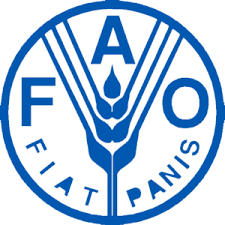 খাদ্য ও কৃষি সংস্থার সদর দপ্তর ইতালির রোমে অবস্থিত।
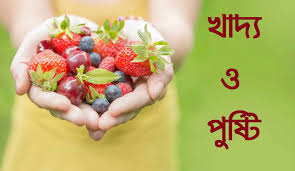 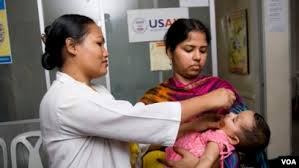 ইউনিসেফ শিশুদের প্রাথমিক শিক্ষা, গ্রামে বিশুদ্ধ পানি সরবরাহ, স্বাস্থ্য সম্মত পায়খানা তৈরি ইত্যাদি কাজ করে।
ইউনিসেফ এর পুরো নাম জাতিসংঘ আন্তর্জাতিক শিশু তহবিল।
যুক্তরাষ্ট্রের নিউইয়র্কে এর সদর দপ্তর।
সবাই পাঠ্যবইয়ের ৯৪ পৃষ্ঠা খোল।
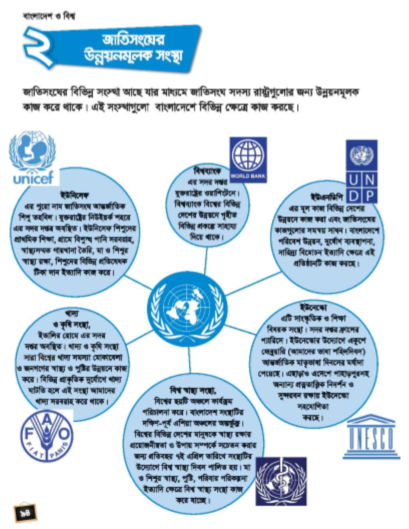 শিক্ষকের পাঠ………
শিক্ষার্থীর নিরব পাঠ………
দলীয় কাজ
দল
দল
দল
দল
দল
দল
বিশ্বস্বাস্থ্য
 সংস্থা
ইউনেস্কো
বিশ্বব্যাংক
ইউএনডিপি
খাদ্য ও কৃষি
 সংস্থা
ইউনিসেফ
প্রত্যেক দলের নামের সংস্থা বাংলাদেশে কী ধরনের সহায়তা করে তা লেখ।
দলে আলোচনা করে লেখ
বিশ্ব স্বাস্থ্য দিবস উপলক্ষ্যে বিদ্যালয়ে কী করা যায়?
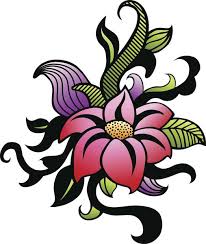 বাংলাদেশে বিশ্বব্যাংকের একটি প্রকল্পঃ বিশুদ্ধ বায়ু ও টেকসই পরিবেশ
CASE: Clean air and sustainable environment.
এই প্রকল্পের লক্ষ্য যানবাহন ও ইটের ভাটা থেকে নির্গত দূষণ রোধ করা
দলে আলোচনা করে লেখ
জনগন যেন দূষণমুক্ত বায়ু সেবন করতে পারে সেজন্য তোমরা কী কী সুপারিশ করবে?
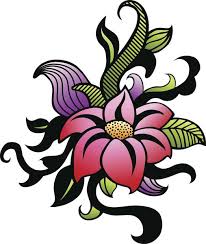 বাম পাশের বাক্য/শব্দের সাথে ডান পাশের বাক্য/শব্দ মিল করে লেখ।
-
বিশ্বস্বাস্থ্য সংস্থা
সদর দপ্তর যুক্তরাষ্ট্রের ওয়াশিংটনে অবস্থিত।
-
বিশ্বব্যাংক
জনগনের স্বাস্থ্য ও পুষ্টির উন্নয়নে কাজ করে।
-
স্বাস্থ্য রক্ষার প্রয়োজনীয়তা ও উপায় সম্পর্কে সচেতন করে
ইউএনডিপি
খাদ্য ও 
কৃষি সংস্থা
-
সুন্দরবন রক্ষায় সহযোগীতা করেছে।
-
ইউনেস্কো
বাংলাদেশে পরিবেশ উন্নয়ন ও দারিদ্র্য বিমোচন কাজ করে।
শূণ্যস্থান পূরণ কর।
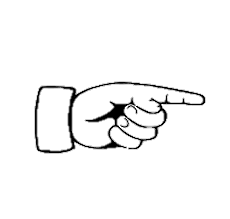 ইউনিসেফ শিশুদের বিভিন্ন ________ টিকাদান কাজ করে।
প্রতিষেধক
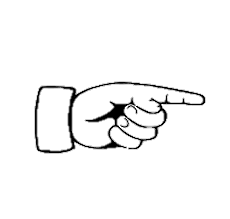 ইউএনডিপির মূল কাজ __________ কাজগুলোর সমন্বয় সাধন করা।
জাতিসংঘের
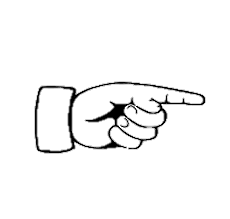 ইউনেস্কো একটি সাংস্কৃতিক ও ______ বিষয়ক সংস্থা।
শিক্ষা
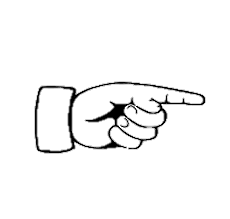 বিশ্ব স্বাস্থ্য সংস্থা _______ অঞ্চলে কার্যক্রম পরিচালনা করে।
ছয়টি
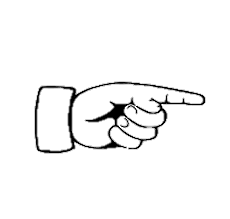 খাদ্য ও কৃষি সংস্থার সদর দপ্তর _______________ অবস্থিত।
ইতালির রোমে
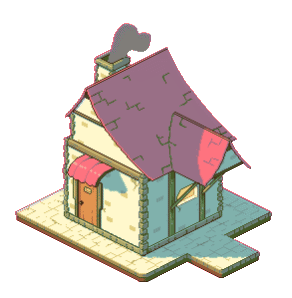 জাতিসংঘের উন্নয়নমূলক সংস্থা কয়টি ও কি কি?
বিশ্ব স্বাস্থ্য দিবস কত তারিখ? বিশ্ব স্বাস্থ্য সংস্থার কাজগুলো লেখ।
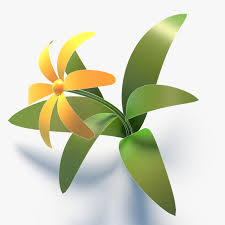 ন্য
ধ
বা
দ
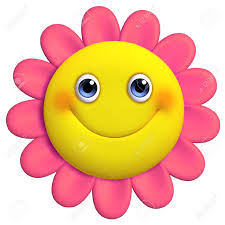